Virtual access
Małgorzata Krakowian
Celine Bitoune
Email: eosc-hub-po@mailman.egi.eu
Goal of WP13
O4 Widen the access to services to all user groups including researchers, high-education, business organizations and expand the user base.

Testing Virtual Access mechanism for future

Support delivery of the services via budget allocated to operation and maintenance
4/19/2018
2
Integration level with EOSC
Step 1 - now
   Publicized widely via EOSC Marketplace and EOSC website
Step 2 - ?
Process integration
Technical integration
4/19/2018
3
Installations
36 installations https://wiki.eosc-hub.eu/display/EOSC/Virtual+access+installations
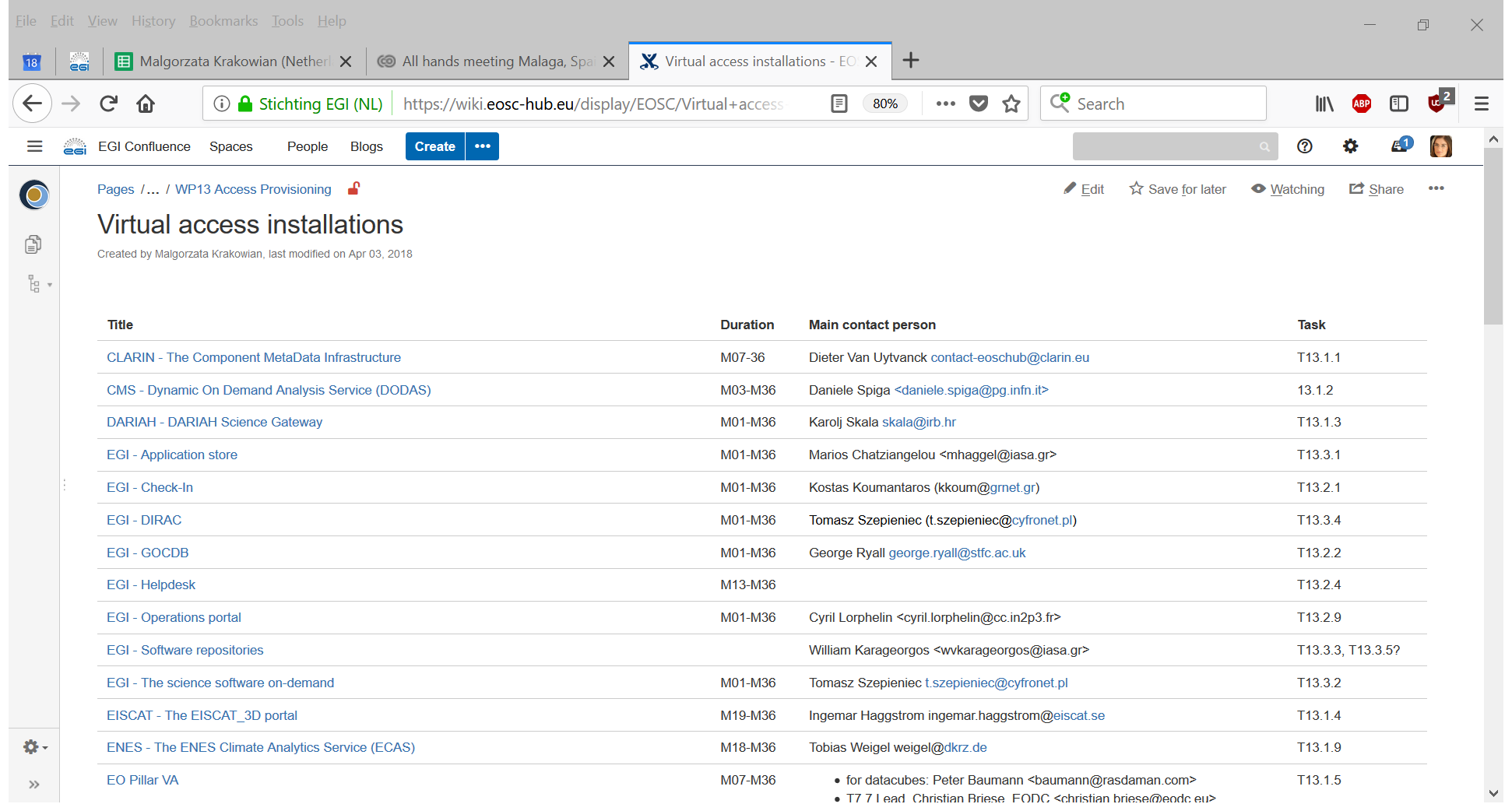 4/19/2018
4
Installations	 definition
4/19/2018
5
Installations’ providers
Contact person - Expert for the installation
Responsibilities:
Definition of metrics and how they will be collected
Definition of a user 
Providing baseline values
Providing any needed information (description etc.)
Verifying effort reported by all partners 
Collecting and providing data for reporting/deliverables 
Responsible for information provided on Confluence Installation page
4/19/2018
6
Installations	 definition
4/19/2018
7
Metrics
Number of users (to be defined per installation)
Person
Installation/service
Project/Community 
Usage (to be defined per installation)
Number and names of the countries reached
Satisfaction
4/19/2018
8
Installations	 definition
4/19/2018
9
Other information
Scientific publications
Dissemination
Communication activities
Outreach to new users
Trainings
SLAs
4/19/2018
10
Needed from other WPs
WP2 – Service catalogue
WP3
Website - List of services with description 
Clicks and views
Publications
Communication activities 
WP5 – Marketplace - Orders, views
WP4 – Order and Customer Relations Management
SLAs
Customer satisfaction – guides, rules, templates
WP11 – Trainings – Training related to installations
4/19/2018
11
Links
https://wiki.eosc-hub.eu/display/EOSC/Virtual+access+FAQ


https://wiki.eosc-hub.eu/display/EOSC/Virtual+access+installations
4/19/2018
12
Reports
4/19/2018
13
Access Provider Obligations
In order to recover the access costs, providers need to:
Accept that the installations made available for VA are publicized widely – EOSC Marketplace.
Maintain & provide to EC appropriate documentation to support and justify the amount of access reported
Open the access to European and international user communities
In EOSC-hub access providers will engage with user communities via Service Level Agreements. Pledged resources are made available for allocation through the project marketplace via centrally managed grants distributed to users. These will be preferentially allocated to authenticated users from specific community of users, if required by the access provider’s policies. However, in case of under utilization, the installations will have to be made available to any user outside the selected collaborations.
4/19/2018
14
VA access costs and funding
Important
The personnel charged under VA is a direct cost of the grant:
Direct + indirect Personnel costs directly linked to the provision of the VA – operating, maintaining the installation, PR preparation. 
Hours must be verifiable thus recorded in timesheets.

Not eligible for funding:
Capital investment (i.e. costs of renting, leasing, purchasing depreciable equipment, infrastructure or other assets) 
Other costs than personnel costs linked to the operation costs of the infrastructure like maintenance contract, licenses, utilities and consumables.
Costs of unused services will not be reimbursed and no longer be supported in the project  budget will be shift after 6 month of inactivity

Cost items charged to the grant must NOT be covered by other EU funds. EC does not want to cover costs that are already paid.
4/19/2018
15
VA budget in EOSC-hub
WP13 : 
costs of preparing the detailed access activity information that must be included in the periodic technical reports and the assessment reports.
costs for operating the installation during the course of the action and costs related to technological and scientific support for users access (e.g. a helpdesk)
Central Budget : 
costs of advertising virtual access offered under the action
costs related to the assessment carried out by the board of international experts (e.g. costs of organizing a board meeting)
4/19/2018
16
VA assessment
Bear in mind
The effort allocated for VA needs to be justified by the ambition in the project, namely the number of users expected.
Following the EC rules, usage of services will be periodically assessed and statistics will be gathered to provide the due VA deliverable. Costs of unused services will not be reimbursed and no longer be supported in the project.
If the other costs than the personnel costs can be identified by the infrastructure (and are verifiable in their accounting), these can be reported as unfunded costs to the project.
4/19/2018
17
24 May – EC workshop about VA
Details about the way your project is dealing with the rules on access costs, in particular for on-line services, and the limitations you are facing in the current system. 
Your expectations for the rules on access costs in the future framework programme
How you would see a system that compensates public institutions which are service providers for the EOSC.
4/19/2018
18
Thank you for your attention!
Questions?